URINARY LITHIASIS
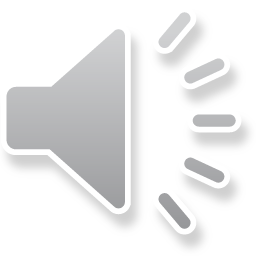 Epidemiologic Aspects:
1- Intrinsic

2- Extrinsic
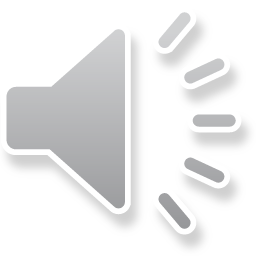 Intrinsic Factors
1- Heredity

2- Age

3- Sex
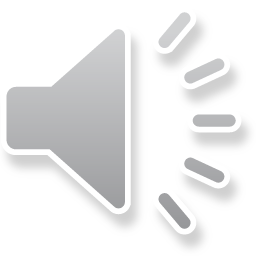 Extrinsic Factors
1- Geography 
2- Climate Factors and Seasonal
3- Water intake
4- Diet 
5- Occupation
6- Stress
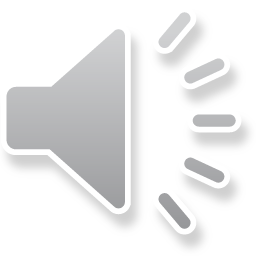 Crystal will form
Crystal growth 
Crystal aggregation
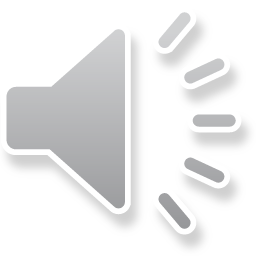 Nucleation
Inhibitors
1- Organic 
		      THP- Nephrocalcin- GAG- Uropontin- Bikunin

2- Inorganic
		      Phosphate- Zn- Mg- Citrate
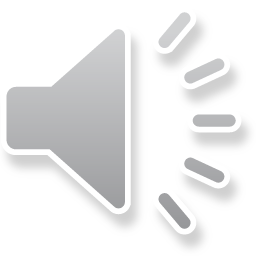 Approach to renal colic
1- Hx
2- Physical exam
3- LAB data
4- Imaging
5- Medical treatment
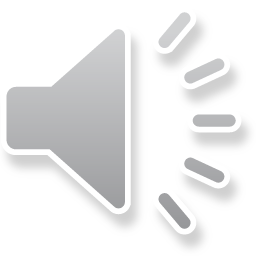 Radiodensity of stones
1- Ca.p 
2- Ca.ox
3- Struvite 
4- Cystine 
5- Uric acid stone
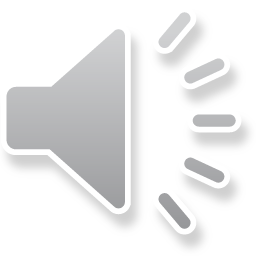 The only stone that we can not see in the CT Scan
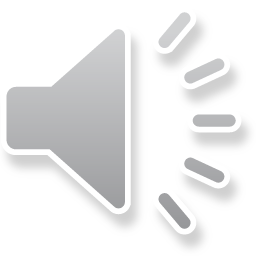 Indinavir stone
Methods of stone analysis:
1- Chemical

2- Optical

3- Instrumental
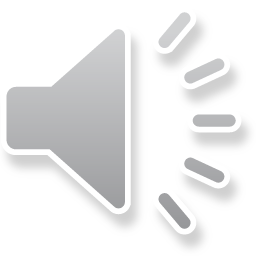 Type of stone
PH
Cystine 
Uric acid
Ca. p
Ca. ox
struvite
Acid
Acid
Alkaline 
_______
Very alkaline
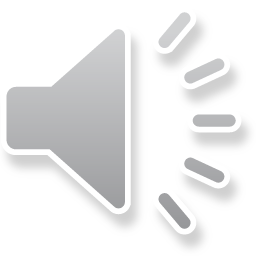 Pathologic changes of stones
1- Obstruction 
2- Pyelonephritis 
3- Nephrocalcinosis
4- Xanthogranulomatosis 
5- Squamous cell carcinoma
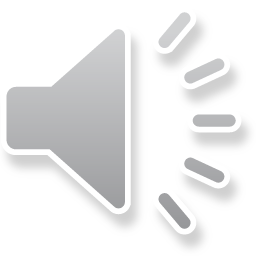 Uric acid stone
Idiopatic (low urine PH)

Hyperuricemia, hyperuricosuria

Dehydration 

Uricosuric drugs (salicylate- thiazides)
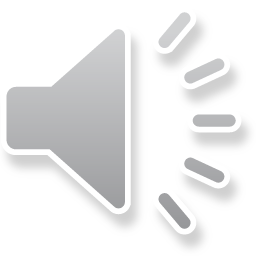 Treatment of uric acid stone
1- Hydration 

2- Diet 

3- Alkalinazation(6.5-7)

4- Drug 
		Uric acid > 8 mg/dl
		Urine uricacid > 1200 mg/dl
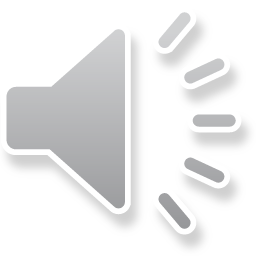 Cystine stones(1%)
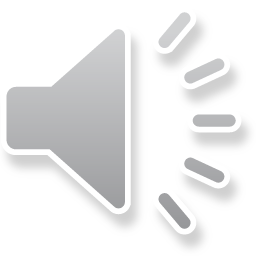 Diagnosis
1- Hexagonal crystal

2- Nitroprusside Test

3- Cystine 24h urine 
				>250 mg
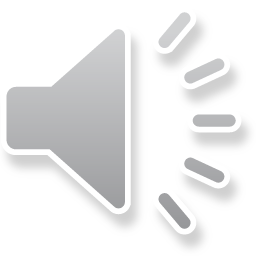 Treatment of cystine stones
1- Hydration
2- Alkalinization > 7.5
3- D-penicilamin, MPG
4- Diet
5- Stone removal
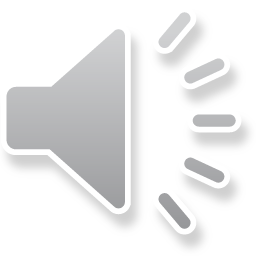 Struvite stones
1- proteus 
2- providentia
3- H. influenza 
4- Bacteroids
5- Flavobacterium
6- Staph aureus
7- Micrococcus
8- Corynebacterium
9- Mycoplasma & Yeast
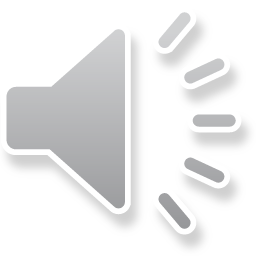 Treatment of struvite stone
1- PCNL & ESWL
2- Hydration
3- Diet
4- Irrigation
5- Drug
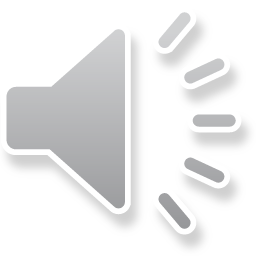 Antibiotics & Acetohydroxamic acid
Calcium Stones:
1- Hypercalcemia


2- Hypercalciuria
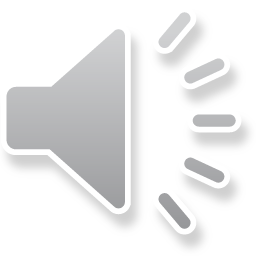 Calcium stone with
1- Hypopituitaria
2- Hyperuricosuria
3- Hypomagnesuria
4- Renal tubular acidosis(RTA)
5- PTH
6- Hyperthyroidism
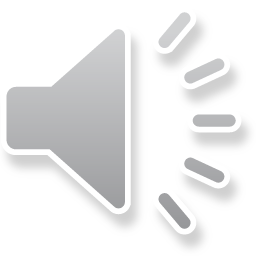 Hyperoxaluria
1- Primary

2- Acquired
	(Ileitis- Colitis- Bypass)

3- Idiopathic
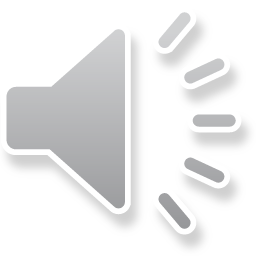 Active Stone Former
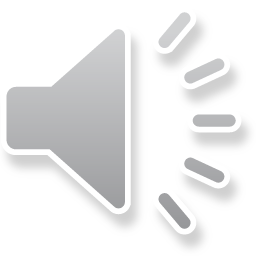 Serum
Urine
Cr 
Na
Co2
Ca
P 
Cl
Uric acid
Mg
Total protein
Albumin
Thyroid test
Serum PH
Cr  
Ca 
P 
Uric acid
Cl 
Mg 
Citrate 
Oxalate 
Fasting PH(3)
Albumin
Culture
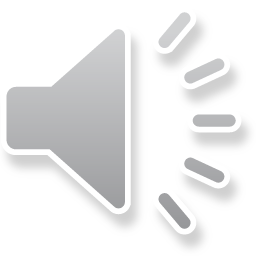 Rare Stones
1- Matrix
2- Ammonium acid urate
3- Xanthin
4- Sillicate
5- Triamtrene
6- Indinavir
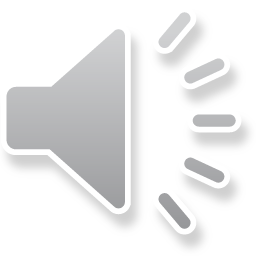 Thank you
BY:
          Prof M.Etemadian
In help with:
          Dr H.Rajaee
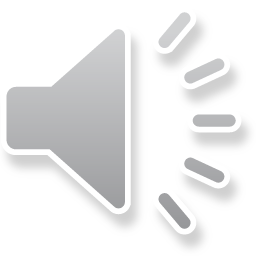